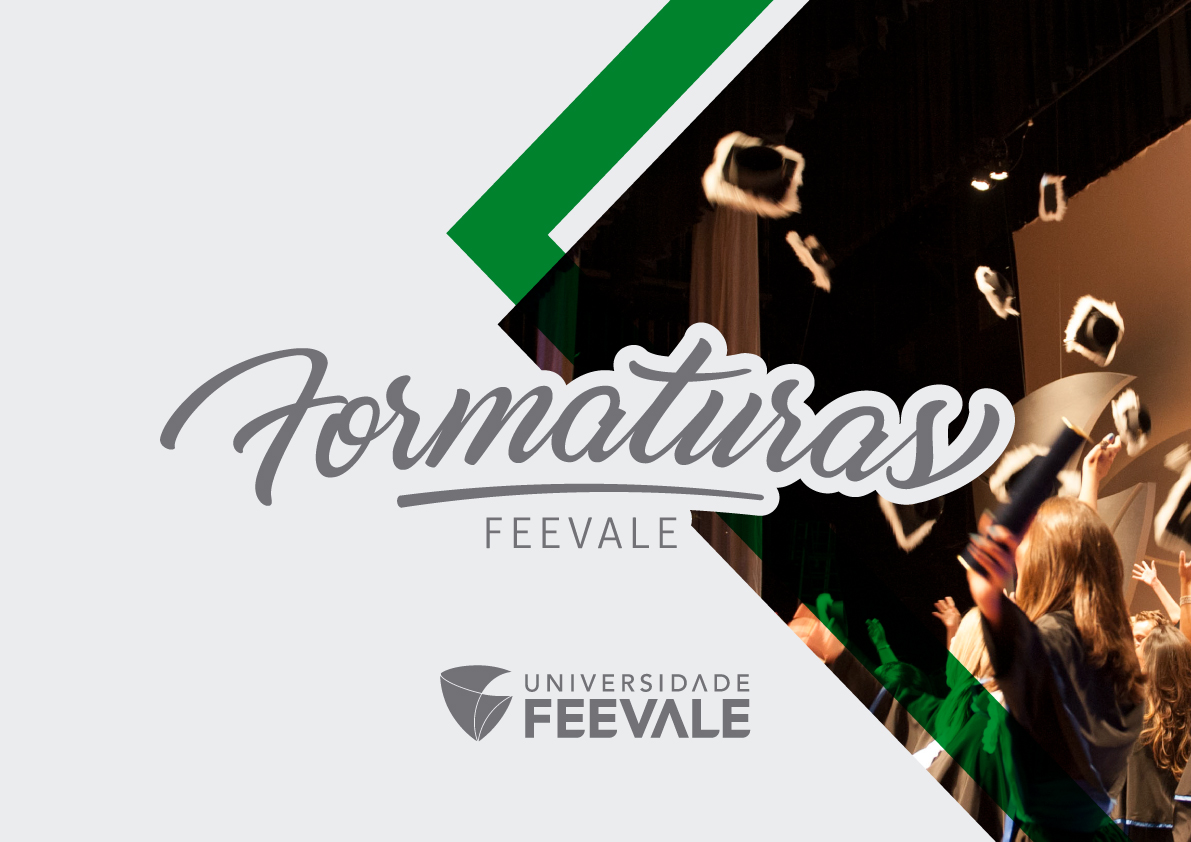 Nome da Apresentação
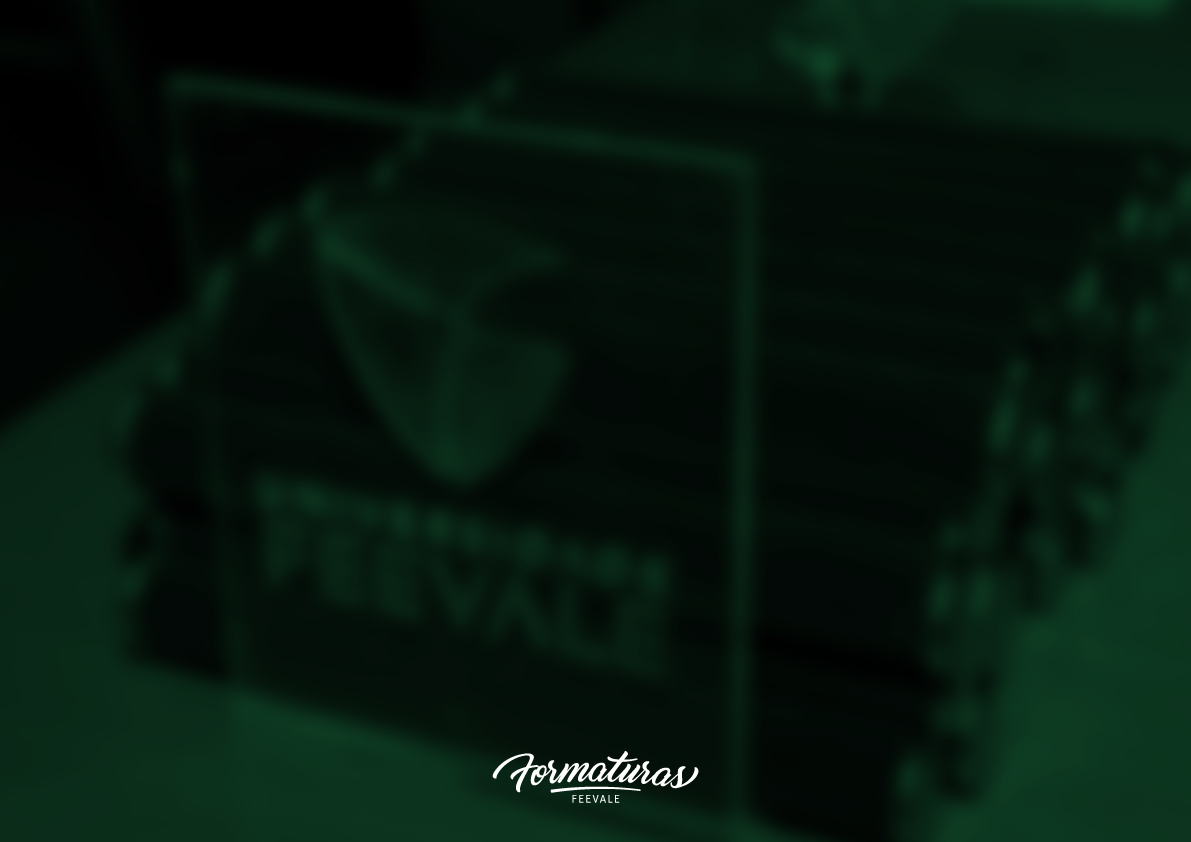 IMPORTANTE

PORTARIA MEC nº 1.095, CAPÍTULO V, Seção II
Da validade dos atos de expedição e registro de diplomas:

Art. 25. A validade dos diplomas depende dos requisitos exigidos na legislação e da regularidade dos procedimentos de expedição e registro adotados pelas IES.

§ 2º A colação de grau (solene ou gabinete) é requisito obrigatório para expedição do diploma.
DIPLOMA E NOME CHAMADA 
CERIMÔNIA DE FORMATURA
A forma de chamada dos formandos nas cerimônias, segue conforme 
nome de registro. 

Os diplomas são expedidos pelo Registro Acadêmico digitalmente, mantenha 
seu nome e e-mail atualizados!

Alteração/atualização de nome  deve ser apresentando ou encaminhado foto da
(documento válido para atualização)  carteira de identidade – RG.

Encaminhar documento ou atualização de cadastro (e-mail e telefones) via 
falecomafeevale@feevale.br, indicando seu nome completo e código de matrícula.
SOLICITAÇÃO
DE COLAÇÃO DE GRAU
DE 26 DE JUNHO A 24 DE JULHO
NECESSÁRIO HORAS COMPLEMENTARES DEFERIDAS
O PRAZO É NECESSÁRIO PARA ORGANIZAÇÃO DOS AGRUPAMENOS E ELABORAÇÃO DO CALENDÁRIO DE FORMATURAS
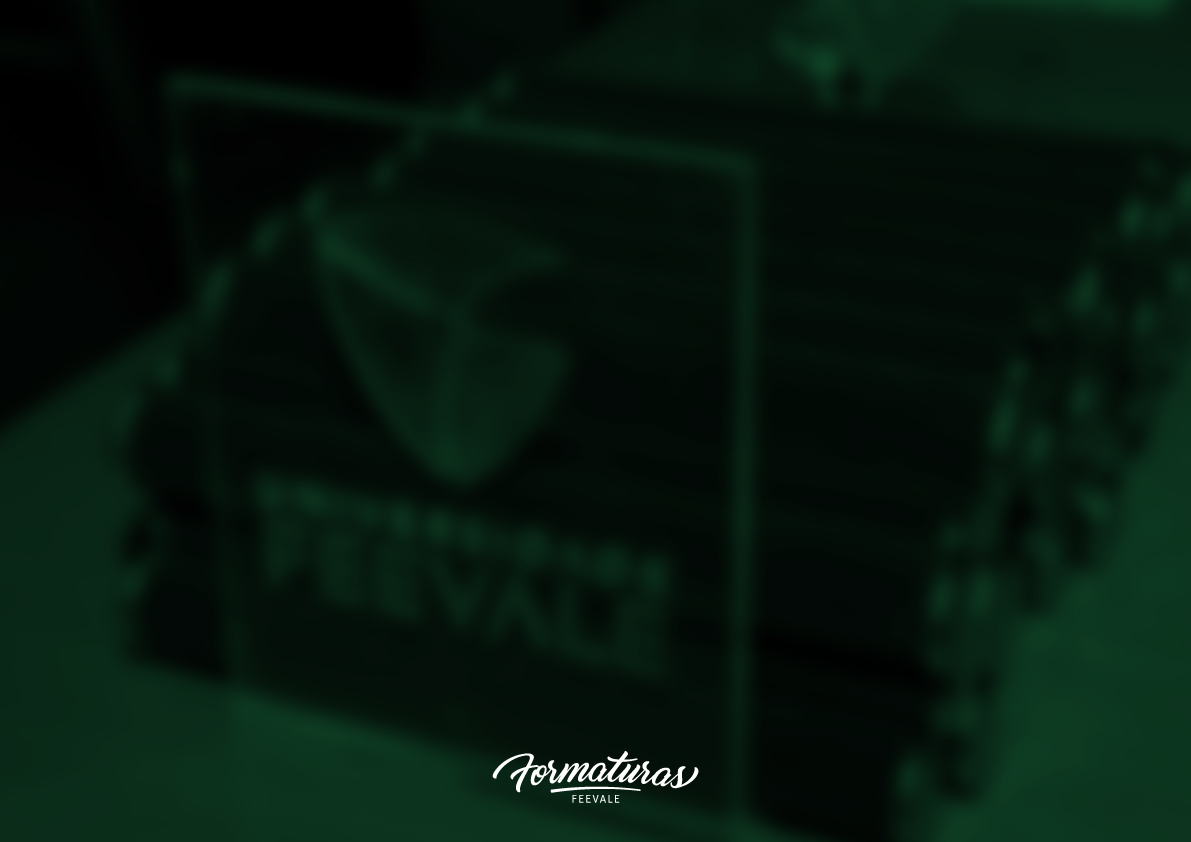 HORAS COMPLEMENTARES
Resolução Reitoria Nº 14/2019 - Art. 5.°. O(a) acadêmico(a) que tiver pendência de atividades complementares até dia 24/07, terá o processo de solicitação de colação de grau, automaticamente cancelado.
PROVA DE PROFICIÊNCIA
Conforme Projeto Pedagógico do Curso (PPC), os formandos de Turismo devem realizar prova de proficiência para estarem aptos a colar o grau.
Acompanhe as próximas datas em www.feevale.br/idiomas
REQUERIMENTO 
 SOLICITAÇÃO DE COLAÇÃO DE GRAU
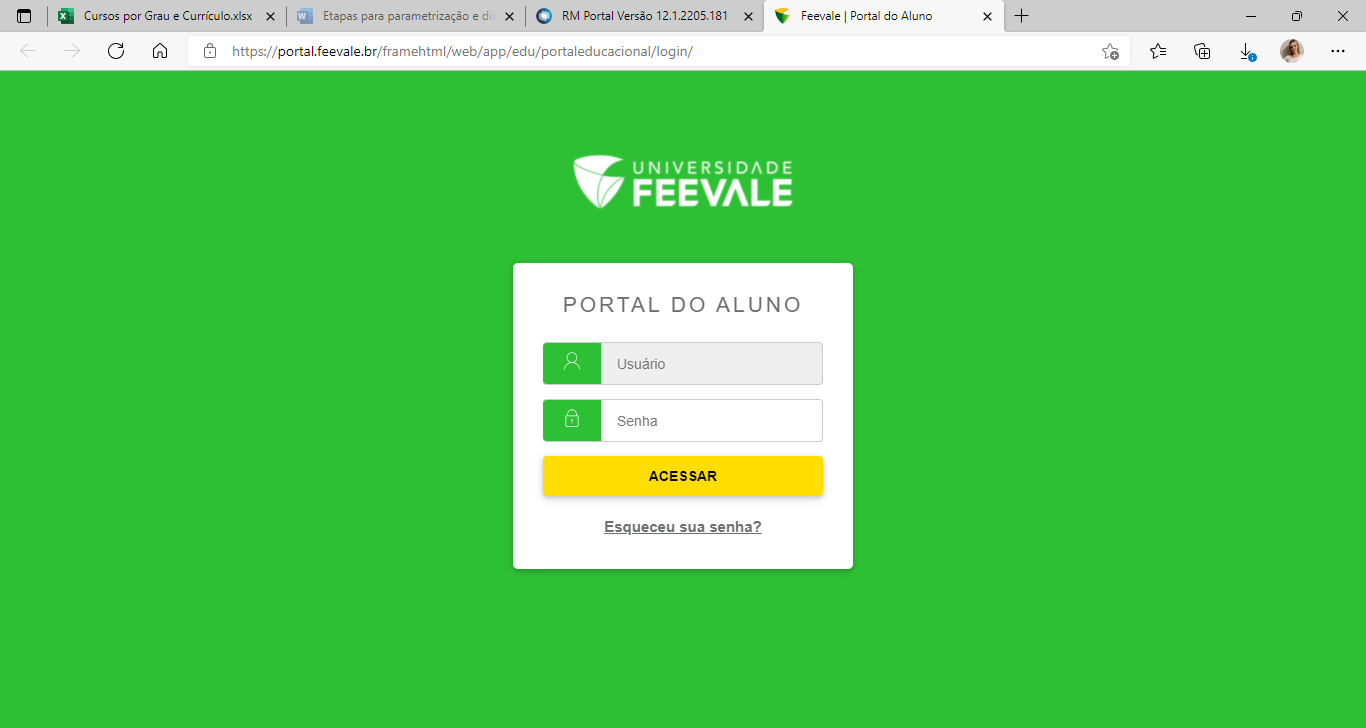 Link de Acesso:
Feevale | Portal do Aluno
Insira seu código
A Senha será a mesma do Office365.
www.feevale.br/formaturas
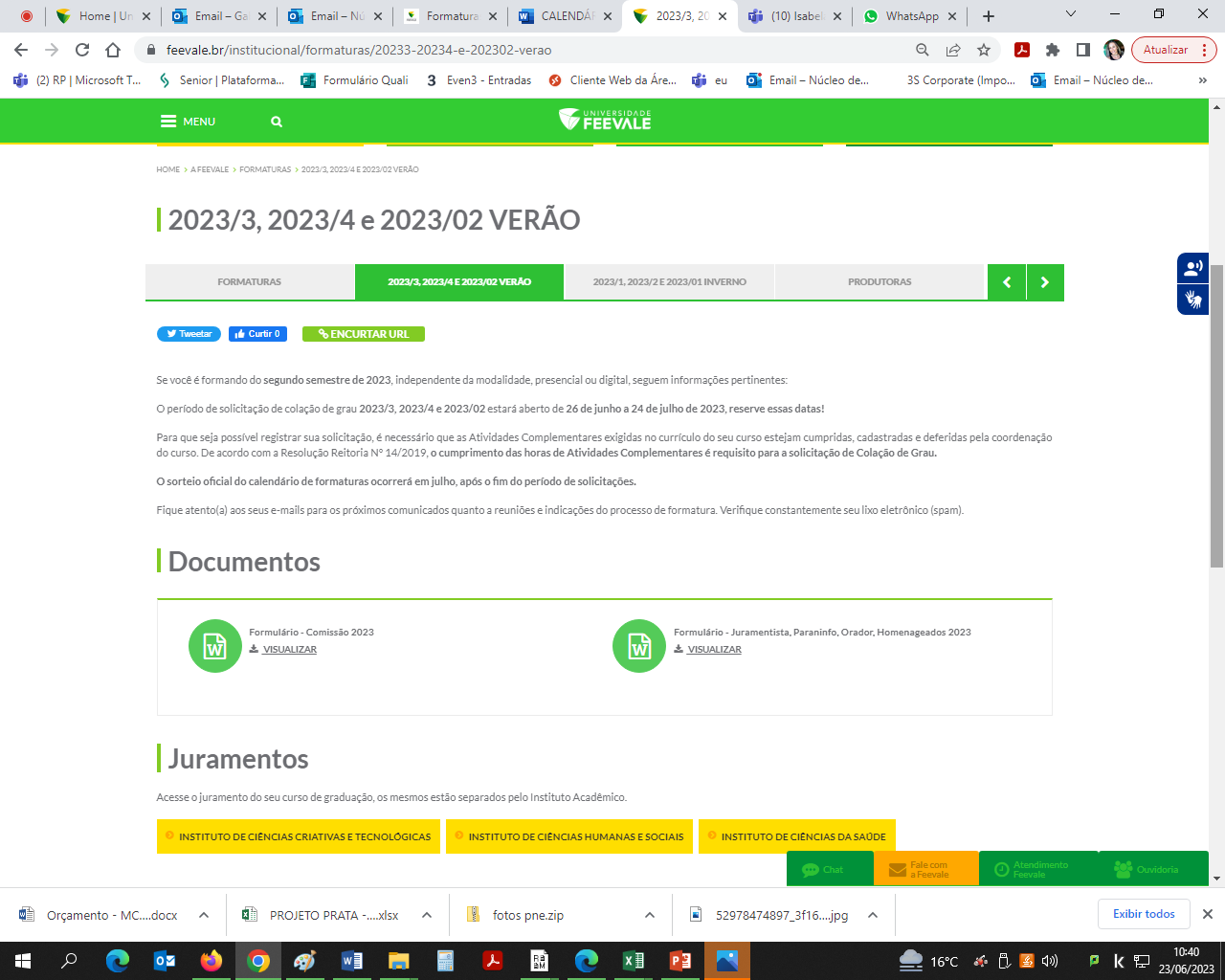 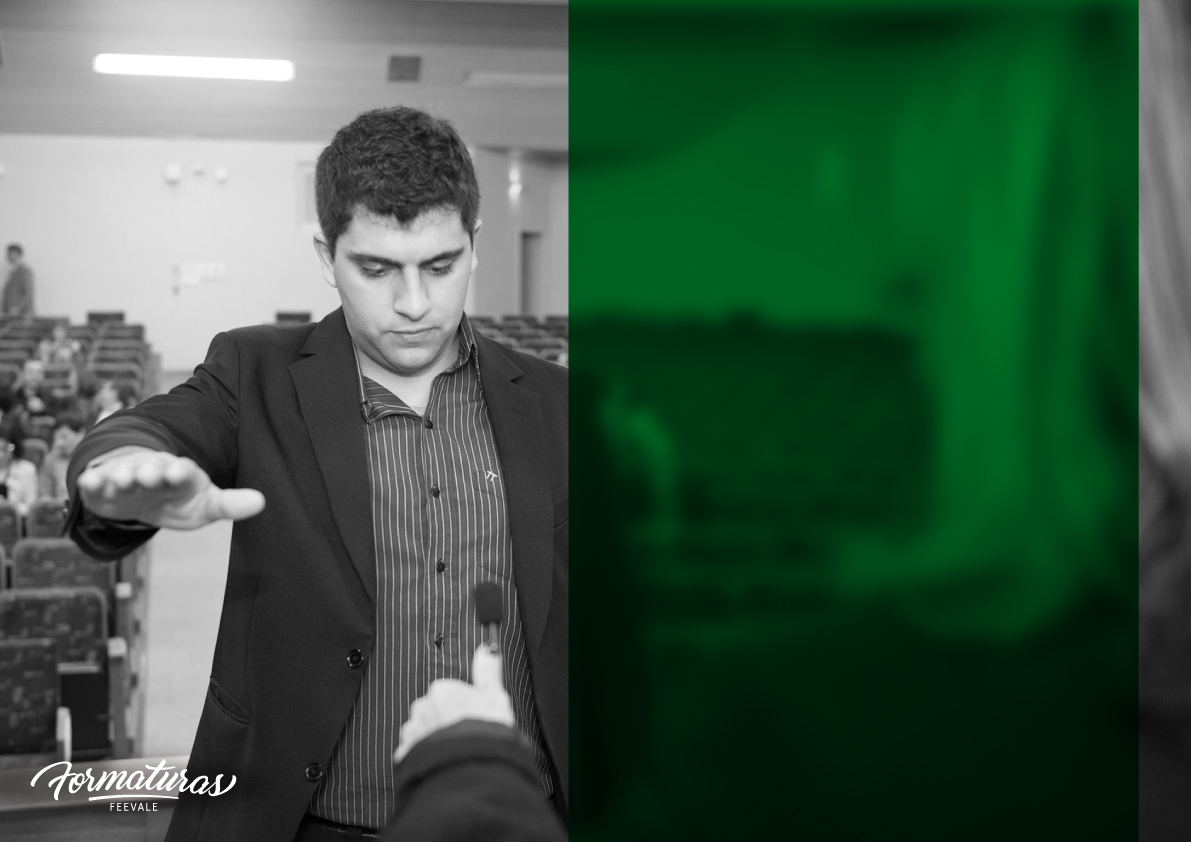 FORMATURA EM
GABINETE
• Teatro Feevale.
• Ao longo da semana, à noite.
• Cerimônia breve.
• Não há toga.
• Não há discurso.
• Agendada ao final do calendário solene.
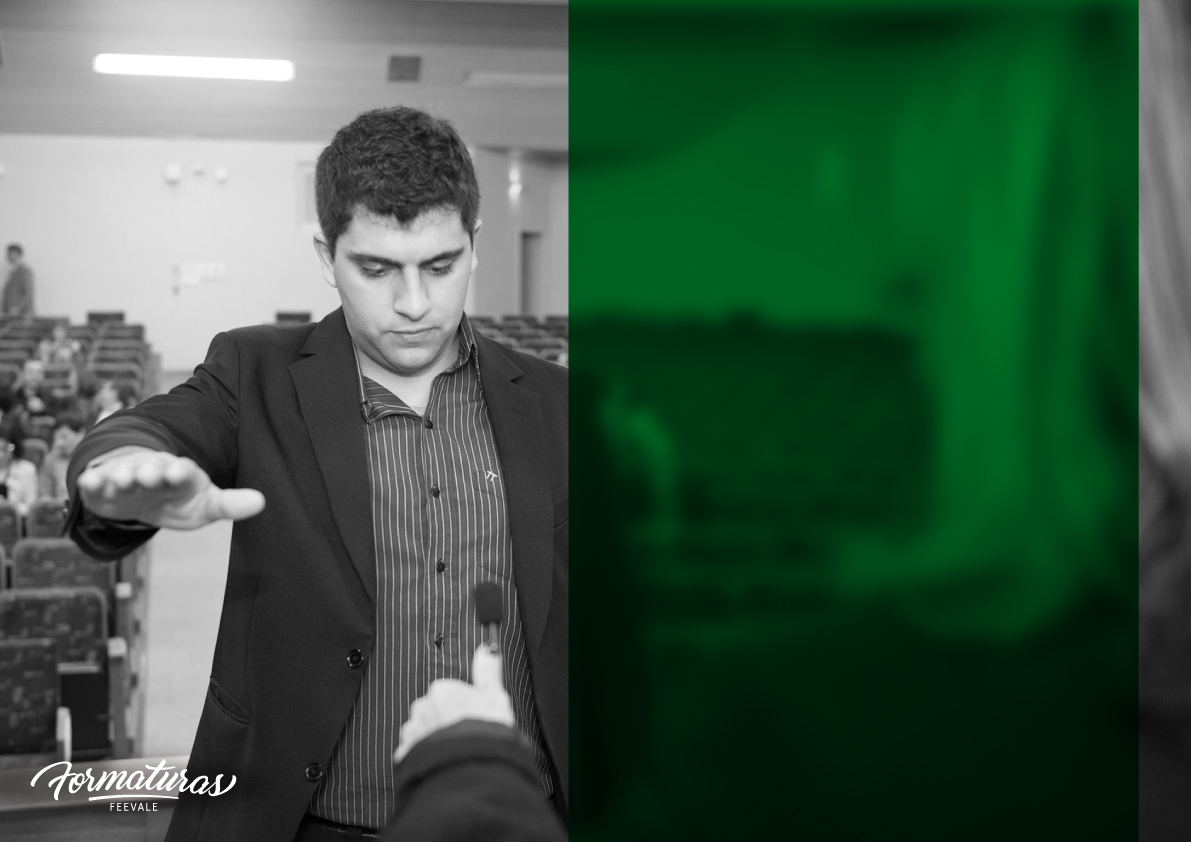 FORMATURA EM
GABINETE
• Os horários e procedimentos serão enviados, por e-mail, aos solicitantes com um mês de antecedência à formatura.

• As datas e procedimentos serão divulgados por e-mail.
FORMATURA
SOLENE
• Contratação de produtora.

• Convite oficial da turma*.

• Solenidade no Teatro Feevale.

• Um (1) orador, um (1) juramentista**, um (1) paraninfo e dois (2) homenageados***.
*Em caso de dúvidas, nos acionem.

**Cursos de Engenharia, Artes (Lic e Bach), Ciências Biológicas (Lic e Bach) possuem apenas um juramento, portanto, caso haja mais de um curso na mesma solenidade, deve ser escolhido um juramentista entre eles.

***Os formulários ficam disponíveis no site e devem ser encaminhados por e-mail para:

 formaturas@feevale.br
ELABORAÇÃO DO
CALENDÁRIO DE FORMATURAS
• A organização/agrupamento dos cursos é feita pela Pró-Reitoria de Ensino e pelo Núcleo de Relações Públicas.

• Após o sorteio, serão enviados links de grupos de WhatsApp de cada cerimônia para todos os formandos com solicitação de colação de grau*.

*LGPD
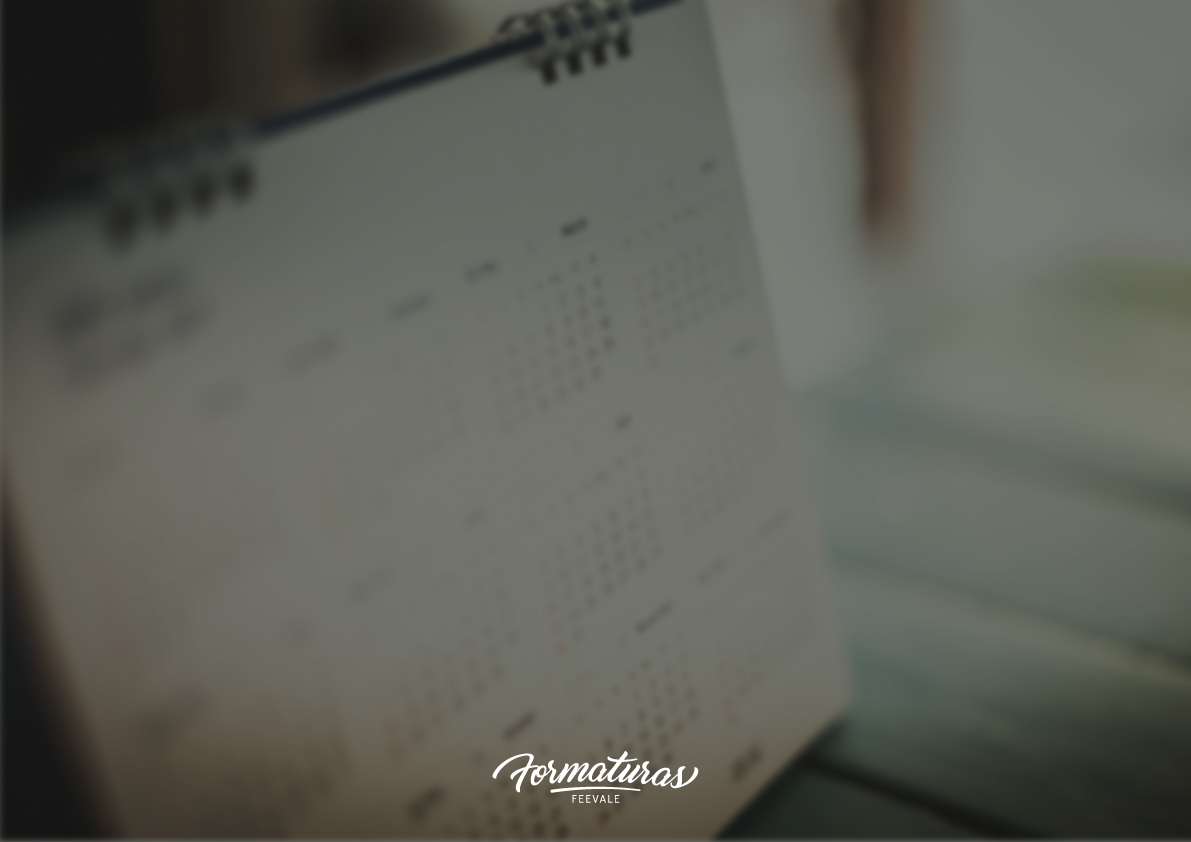 ELABORAÇÃO DO
CALENDÁRIO DE FORMATURAS
Serão considerados os critérios a seguir:

• Um curso: turmas que tiverem 45 formandos ou mais – conforme solicitações até 24/07.

• Agrupamento: serão agrupados cursos do mesmo Instituto Acadêmico.

• Não há limite de cursos agrupados. 

• Cursos ou agrupamentos que apresentem mais de 90 formandos serão analisados pontualmente.

• Organização das solenidades por curso (independentemente do turno em que foi ofertado durante a formação), seja fisem, noturno, intermediário.
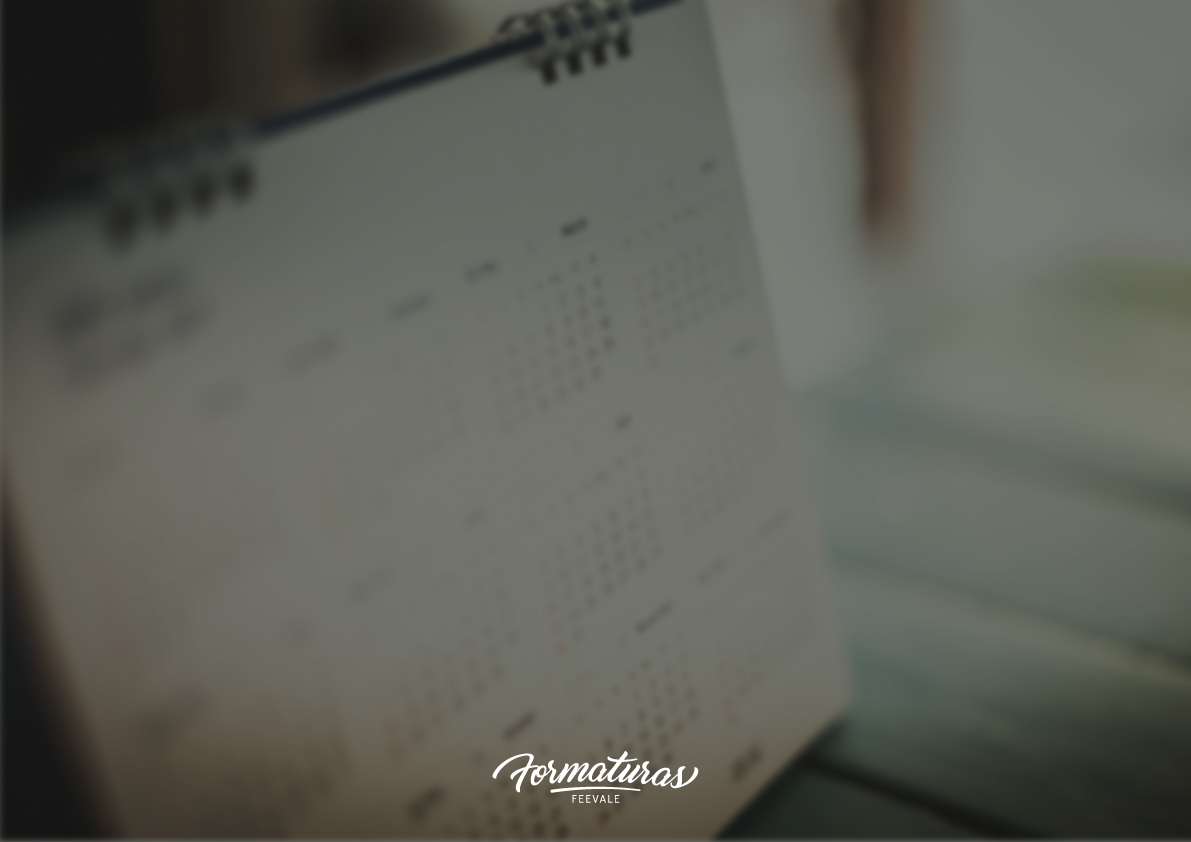 ELABORAÇÃO DO
CALENDÁRIO DE FORMATURAS

ENADE
As turmas que participarão do ENADE terão suas solenidades alocadas para o fim do calendário de formaturas.

Cursos que possuam disciplinas de intensivo para finalização, também serão alocadas ao final do calendário.
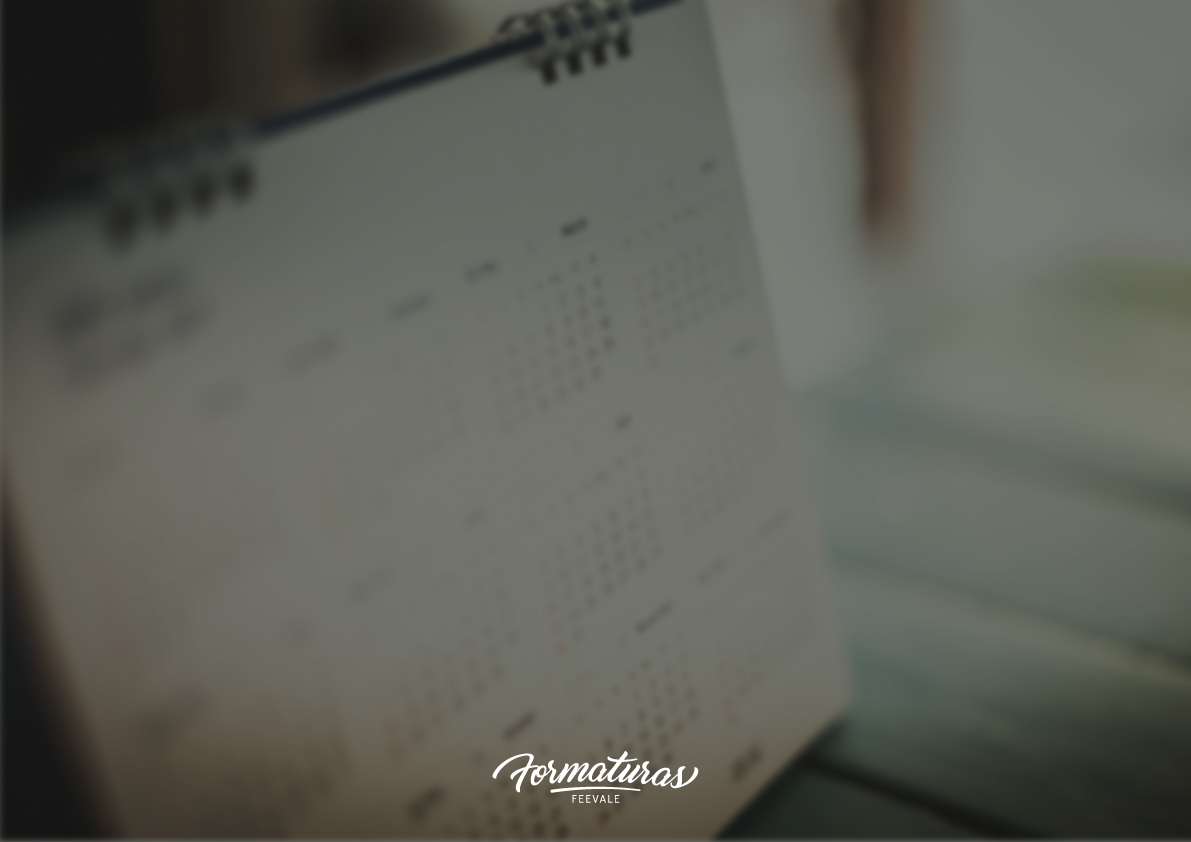 ENADE 2022
ICS

BIOMEDICINA 
ENFERMAGEM 
ESTÉTICA E COSMÉTICA 
FARMÁCIA 
FISIOTERAPIA 
MEDICINA 
MEDICINA VETERINÁRIA 
NUTRIÇÃO 
ODONTOLOGIA
ICCT

ARQUITETURA E URBANISMO 
ENGENHARIA AMBIENTAL 
ENGENHARIA CIVIL 
ENGENHARIA DE COMPUTAÇÃO 
ENGENHARIA DE PRODUÇÃO 
ENGENHARIA ELÉTRICA 
ENGENHARIA ELETRÔNICA 
ENGENHARIA MECÂNICA 
ENGENHARIA QUÍMICA
REQUERIMENTO
DE ORDEM RELIGIOSA
Aceitamos requerimentos de ordem religiosa com comprovação, desde que sejam encaminhados até o dia 20 DE JULHO ÀS 12h pelos e-mail falecomafeevale@feevale.br ou presencialmente no Atendimento Feevale.

Nesse caso, os cursos que tiverem formandos com alguma restrição de data e hora serão sorteados nas quintas, primeiro horário das sextas-feiras e segundo horário dos sábados.
HORÁRIOS DAS SOLENIDADES
QUINTA-FEIRA - 19 horas

SEXTA-FEIRA*
Primeira - 16h30min
Segunda - 20h30min

SÁBADO
Primeira - 16h30min
Segunda - 20h30min
*Se ocorrer somente uma formatura, a solenidade ocorrerá às 19h30min, podendo ser antecipada a pedido da turma.
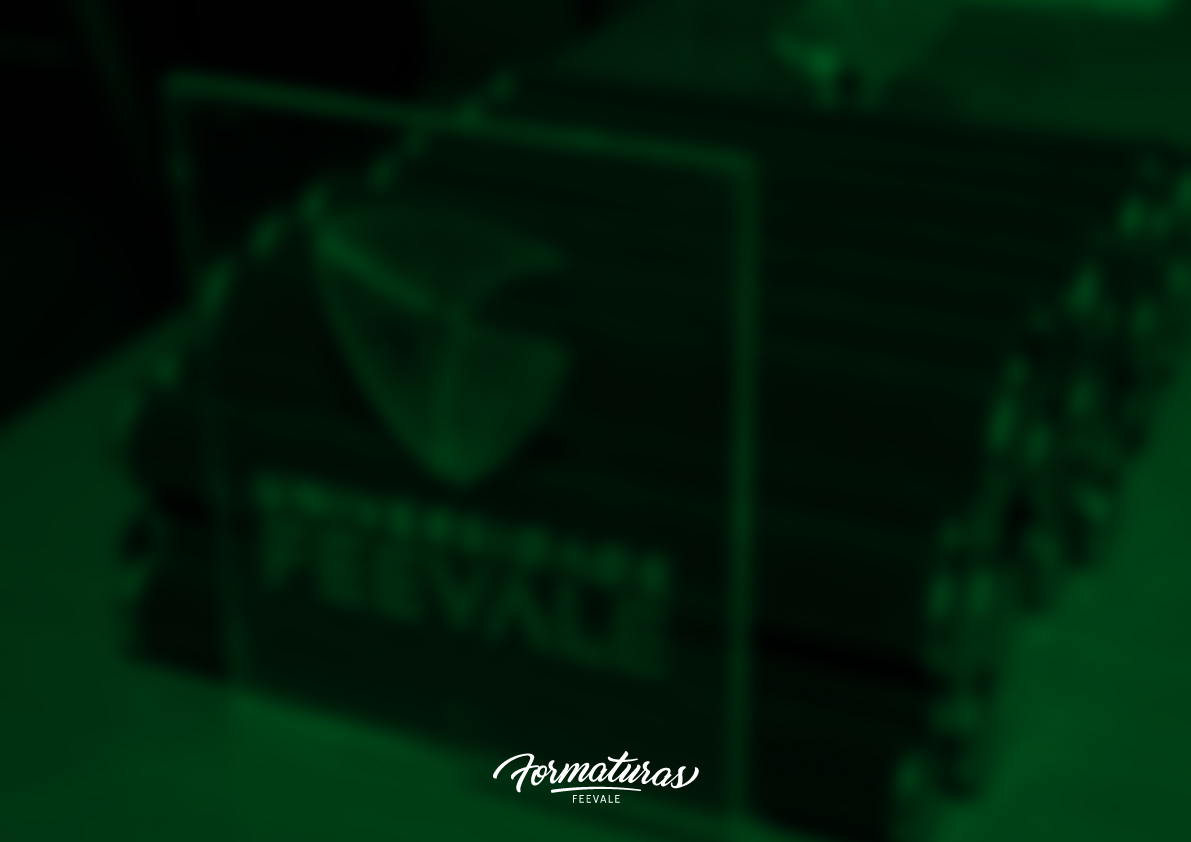 COMISSÃO DE FORMATURA
• Após sorteio de datas, enviaremos aos formandos de cada cerimônia, um link para acesso ao grupo de Whatsapp. Cabe aos formandos acessarem o grupo para organização.

• Por meio desse grupo, os formandos de cada curso se reconhecem e passam a realizar votação de quem será a comissão de formatura, para preenchimento do formulário de envio ao Núcleo RP.

• Composição por curso: presidente + dois integrantes (indicação), ou pode seguir uma única comissão do agrupamento. Curso com único formando, este é a comissão, juramentista e orador*

• Responsabilidade: por solicitar de sala para reuniões com a turma, com produtoras, gráficas, para a assinatura de contrato, pagamentos, organização de votações, etc.

• Contato direto com a Feevale e com a produtora.

• Nas reuniões entre as comissões, devem ser feitas atas e enviadas por e-mail ou no grupo de whatsapp da turma  a todos os formandos.
PRAZO PARA ENVIO DO FORMULÁRIO 
 COMISSÃO DE FORMATURA


Quem tiver definição de orador nessa data, importante 
informar para participar da reunião 
https://www.feevale.br/institucional/formaturas/20223-20224-e-202202-verao
ATÉ 07 DE AGOSTO
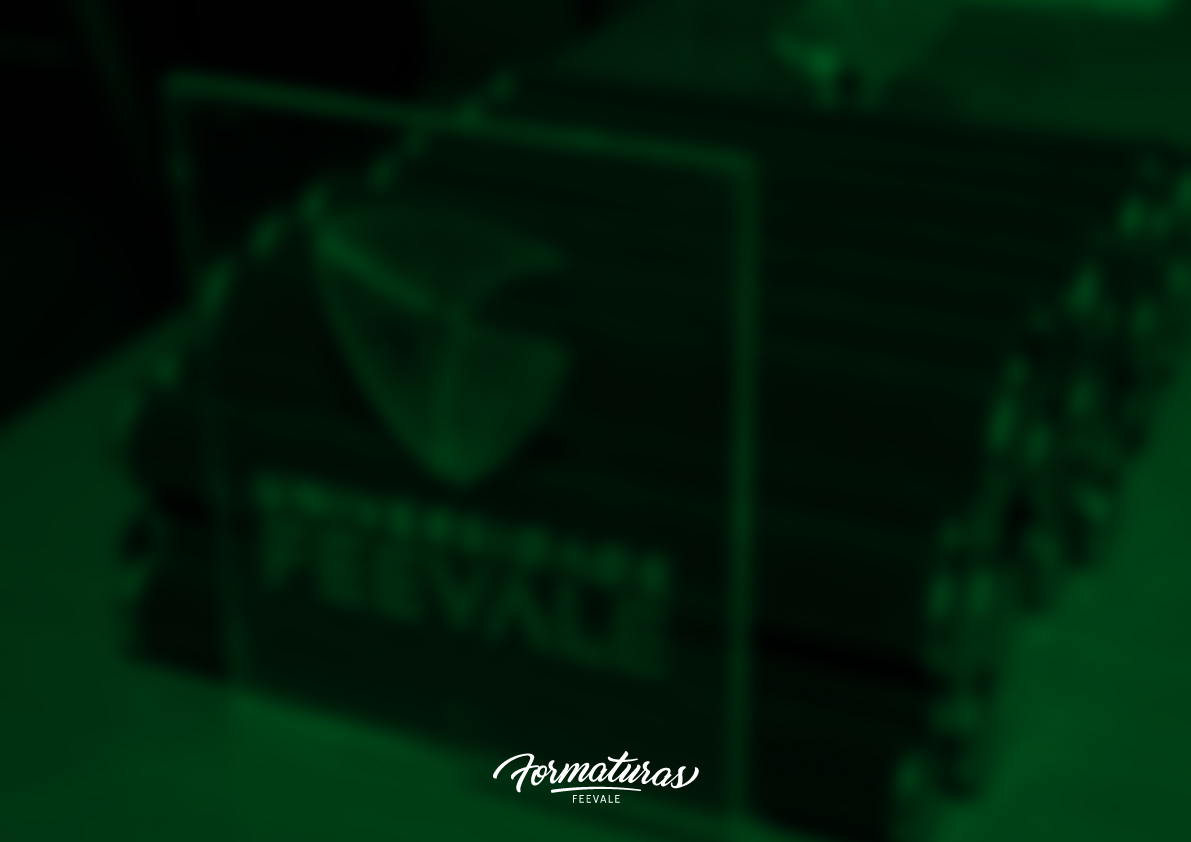 ATRIBUIÇÕES DA
COMISSÃO DE FORMATURA
• Ser interlocutor das decisões do grupo de formandos.
• Organizar reuniões ou registrar por e-mail definições que devem ser tomadas coletivamente, envolvendo todos os formandos, como:
- Contratação da produtora.
- Contratação da gráfica – convite se houver.
- Escolha da arte do convite, camiseta, etc.
- Escolha de paraninfo, homenageados, orador e juramentista, por votação e preenchimento do formulário geral, para envio.
PRAZO PARA ENVIO DO 
FORMULÁRIO GERAL








PARANINFOS | HOMENAGEADOS
 ORADORES | JURAMENTISTAS

https://www.feevale.br/institucional/formaturas/20223-20224-e-202202-verao
ATÉ 04 DE SETEMBRO
ATRIBUIÇÕES DA FEEVALE
DURANTE O PROCESSO
• Sorteio do Calendário de Formaturas.
• Reunião com as comissões de formatura e os oradores.
• Reserva de sala para reunião das turmas (encaminhar solicitação por e-mail com 3 dias de antecedência).
• Organização do calendário para provas de toga.
• Auxilio nas informações para os convites de formatura.
• Organização dos grupos de Whatsapp de cada cerimônia.
• “Correção” dos discursos dos oradores e paraninfos.
• Envio de orientações aos paraninfos e professores homenageados.
• Adequação da solenidade à necessidades especiais e questões de saúde.
CERIMÔNIA E COLAÇÃO DE GRAU
• No dia da formatura, o formando deve chegar ao Teatro com três (3) horas de antecedência à solenidade.

• Regras do Teatro: Devido a filmagem e transmissão, o uso de buzinas, cornetas e apitos durante a cerimônia é vetado, bem como, adereços festivos (chuva de prata e confetes). Faixas (sem hastes de madeira/ferro) e balões são permitidos, desde que não atrapalhem a visualização de outros convidados ao longo da cerimônia.

• Discursos: A organização da cerimônia é pensada para todos, por isso estipulamos três (3) minutos para cada um dos discursos: orador, paraninfo e fala institucional.

• Fotógrafos contratados não acessam palco e nem camarins. Podem tirar fotos somente do seu lugar de assento e devem obrigatoriamente usar crachá de identificação, disponibilizado no site www.feevale.br/formaturas.
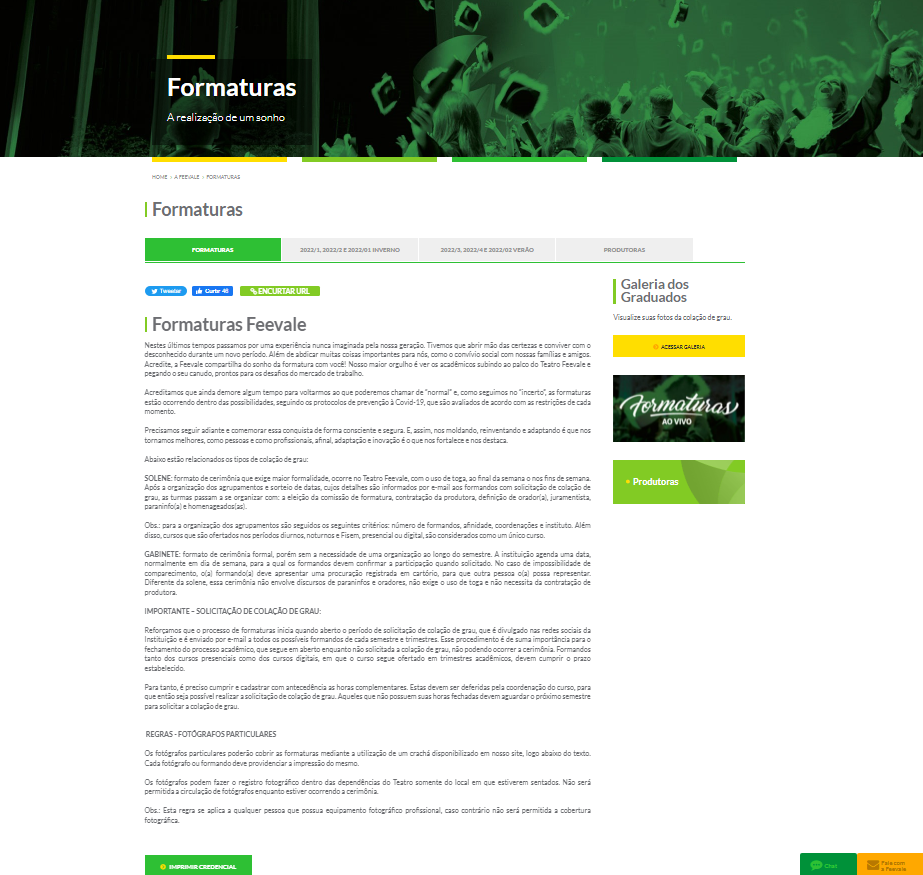 www.feevale.br/formaturas
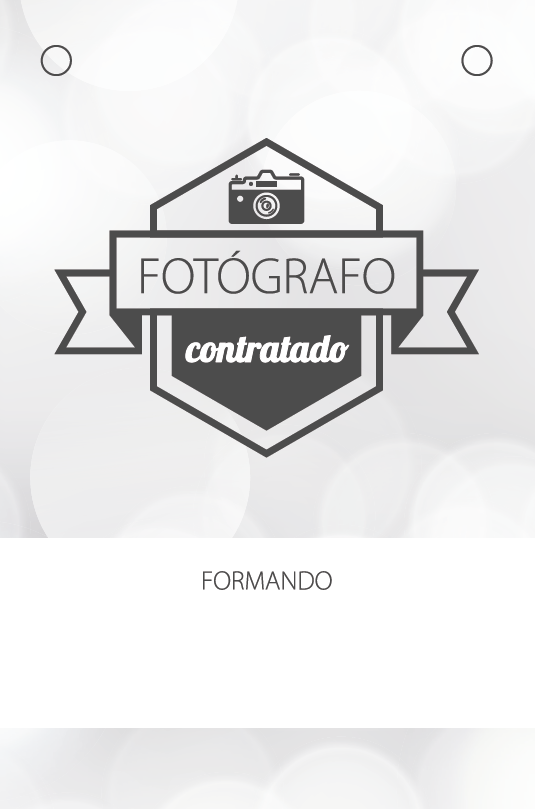 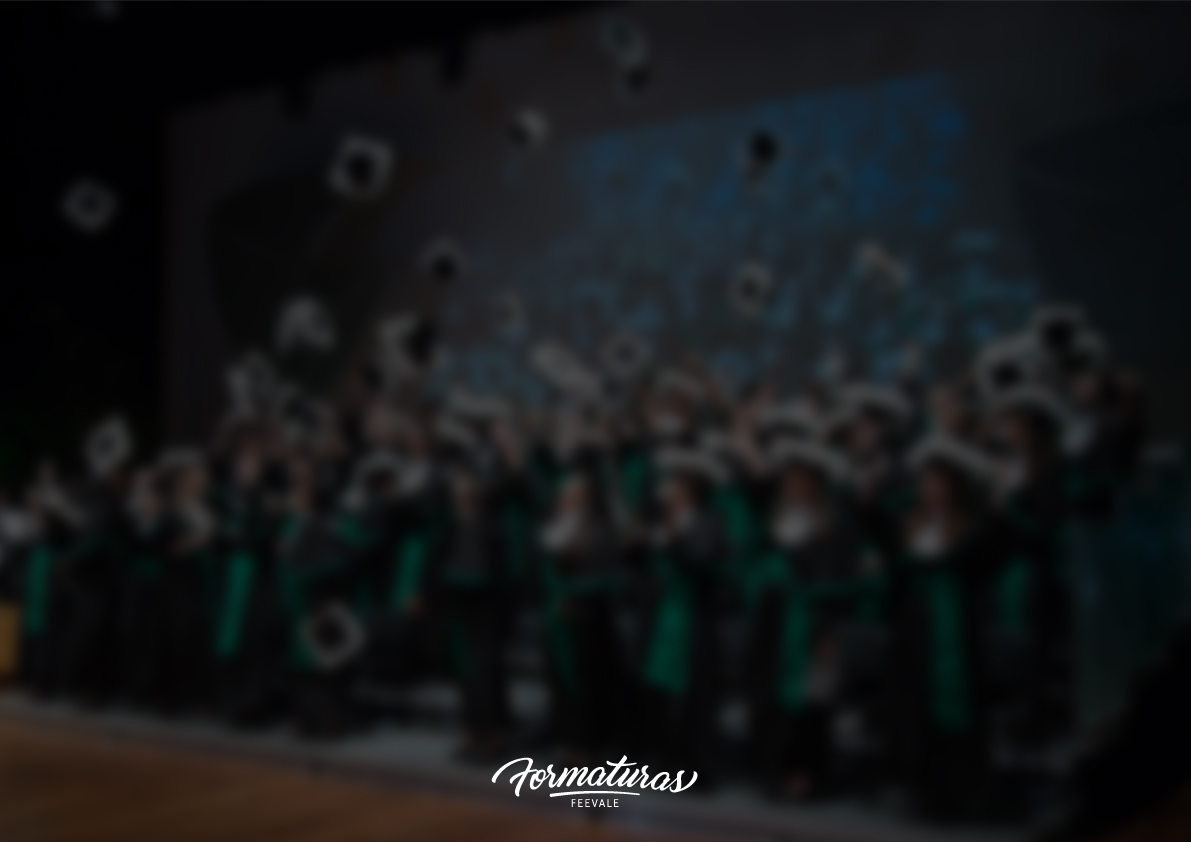 PULSEIRAS DE ACESSO
É obrigatória a apresentação da pulseira para acesso às dependências do Teatro Feevale.

Serão entregues 1300 pulseiras plateia geral e 400 pulseiras VIPs previamente à formatura, as quais devem ser distribuídas igualmente a todos os formandos. Essa organização se dará diretamente entre formandos e produtora.

A distribuição prévia aos convidados garante a comodidade.

Os fotógrafos particulares devem ser contabilizados na distribuição dos ingressos.


PS: Para formaturas utilizamos 1700 lugares devido aos acessos ao palco pela plateia e assentos destinados a conselhos profissionais, coordenadores e homenageados com acompanhantes.
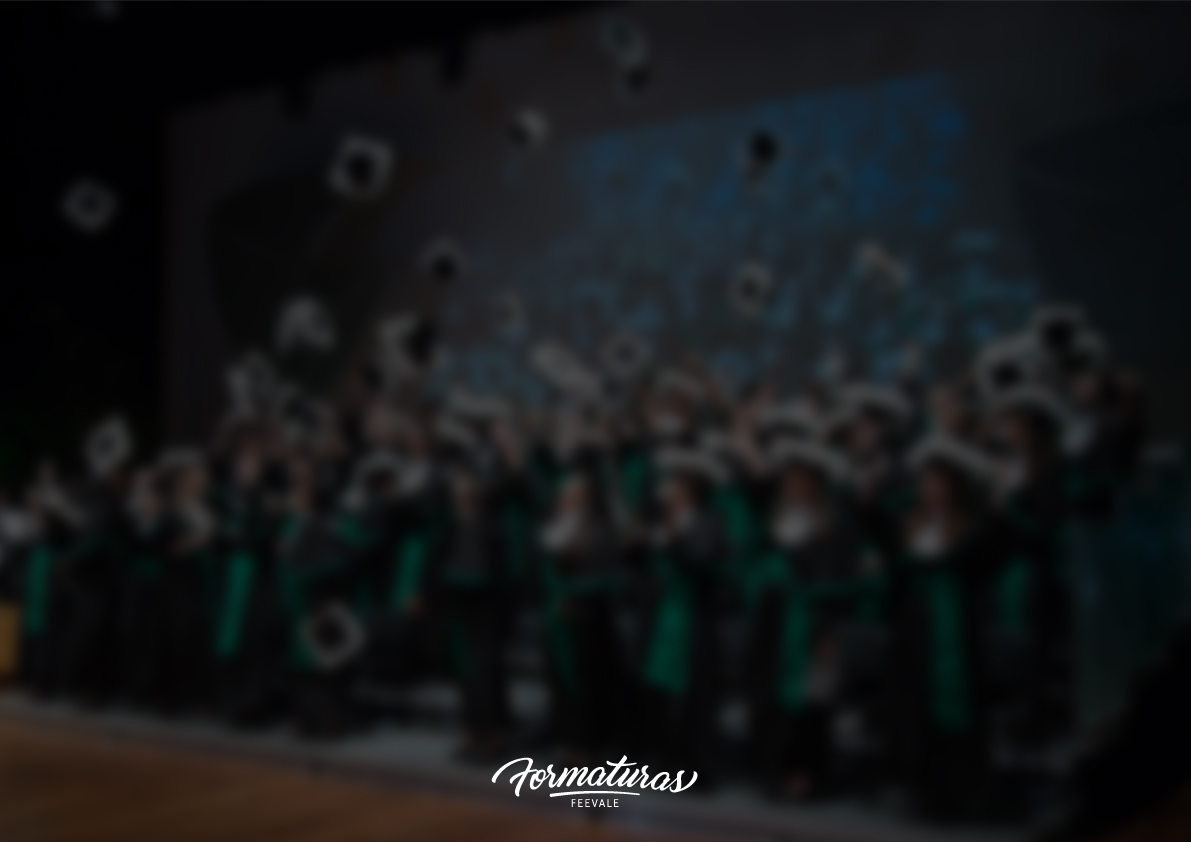 CONTRATAÇÃO DE PRODUTORAS
• A relação das produtoras, bem como, as indicações de necessidades de contratação para a cerimônia solene, estão disponíveis em www.feevale.br/formaturas.

• Agrupamentos devem contratar a mesma produtora, ou seja, um produtora por solenidade.

• Para negociação podemos colocar as comissões em contato (mesma produtora ao dia).


• A Feevale não se responsabiliza pelos serviços prestados por empresas contratadas.

• Produtoras que não atuaram na Feevale (portfólio, documentos, reunião e termo assinado).
www.feevale.br/formaturas
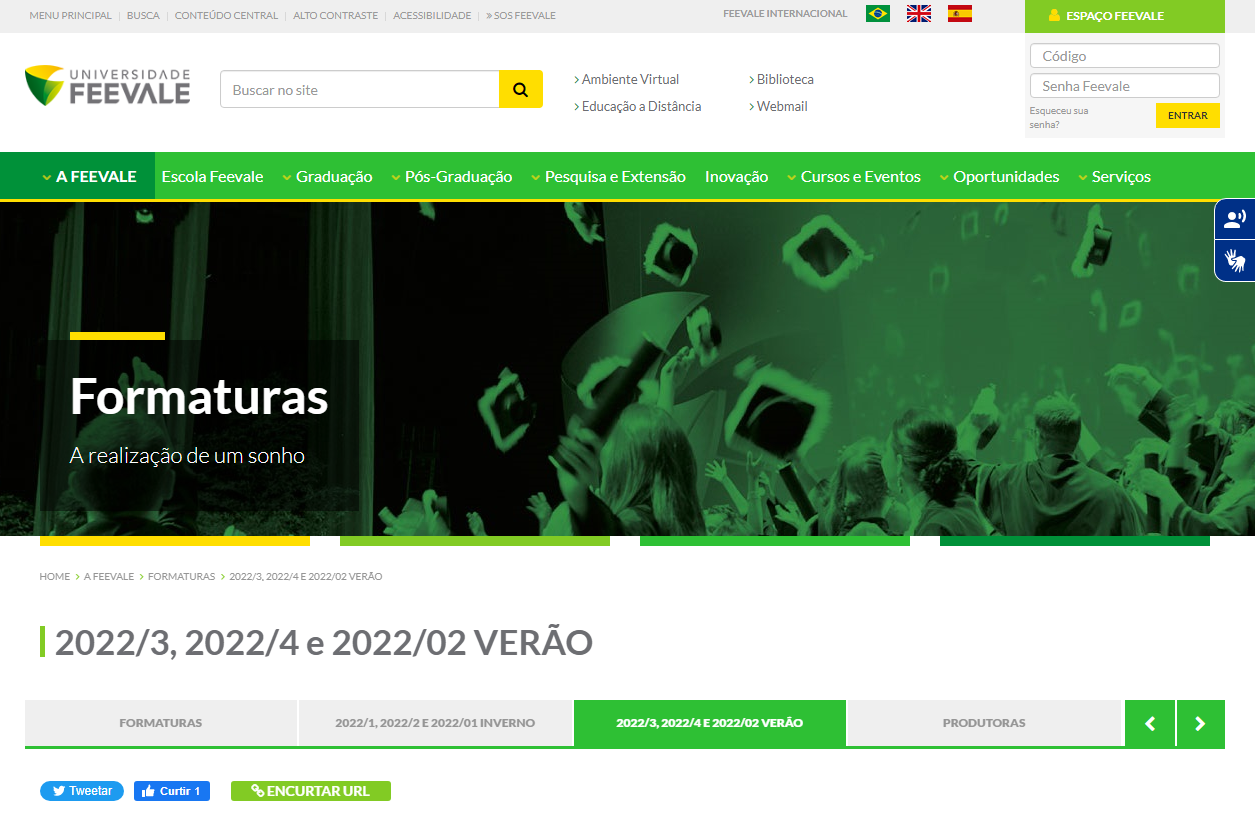 CALENDÁRIO DE FORMATURAS 2023/02
SORTEIO DE DATAS
27 DE JULHO, às 12h
www.feevale.br/aovivo
Divulgação do calendário oficial:
31 DE JULHO, no site: www.feevale.br/formaturas
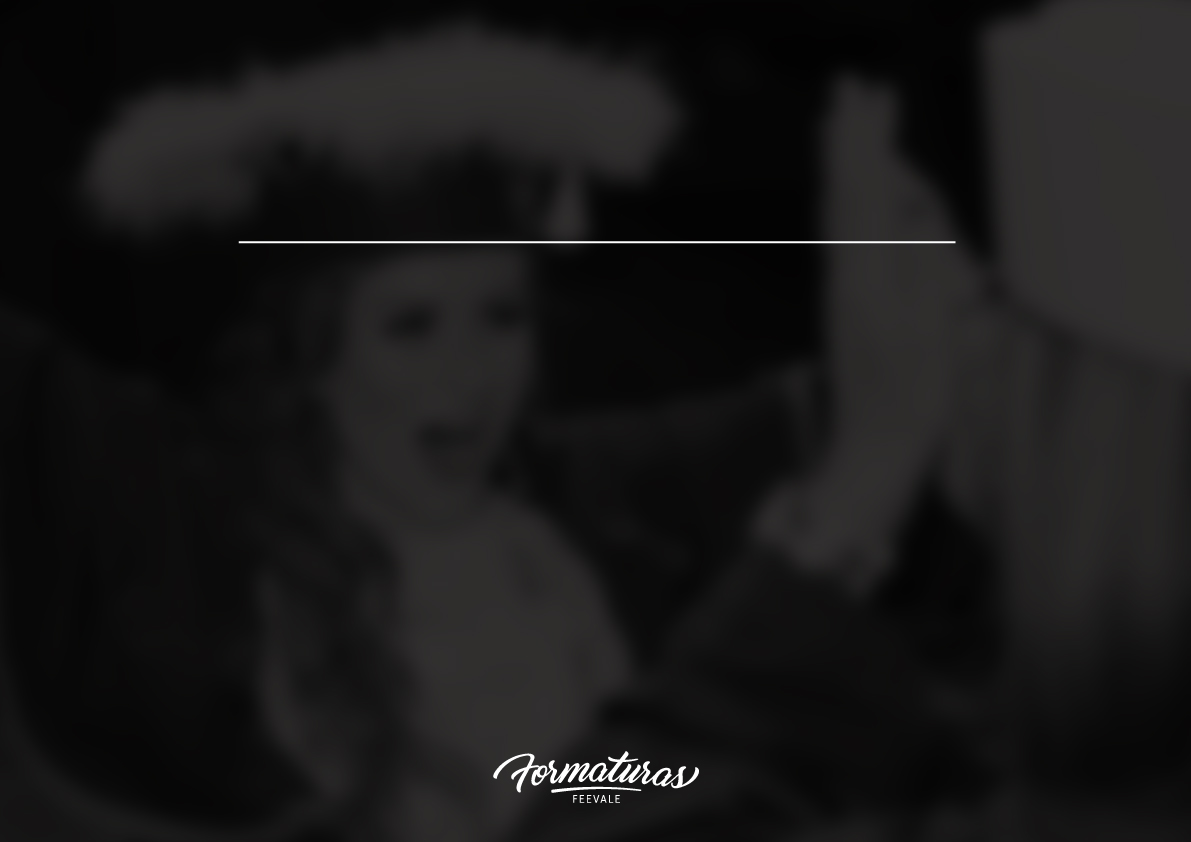 DATAS
Requerimento de OR.

Prazo final de solicitação de colação de grau.

Sorteio das datas das solenidades.

Divulgação oficial do calendário de formaturas em: www.feevale.br/formaturas/

Envio formulário comissão de formatura.

Reunião com as comissões de formatura. (À CONFIRMAR)

Envio formulário com definição de orador(a), juramentista, paraninfo(a) e homenageados.
20/07/2023
24/07/2023
27/07/2023
31/07/2023
07/08/2023
16/08/2023
04/09/2023
DÚVIDAS
Entre em contato com o Núcleo de Relações Públicas: 

Telefone (51) 3586.8800, ramais 8633 e 6640
E-mail formaturas@feevale.br

www.feevale.br/formaturas